Autor: Celso de Souza Dias Júnior
Instituição: Hospital de Olhos de Sergipe (Aracaju-SE, Brasil)
Descrição: Mulher, 53 anos, primeiro dia pós-operatório de facoemulsificação com implante de lente intraocular no saco capsular em olho direito (sem intercorrência no intraoperatório). Na biomicroscopia apresentava toque íris-córnea 360° devido a misdirection glaucoma (glaucoma maligno). Aplanação de 35 mmHg.
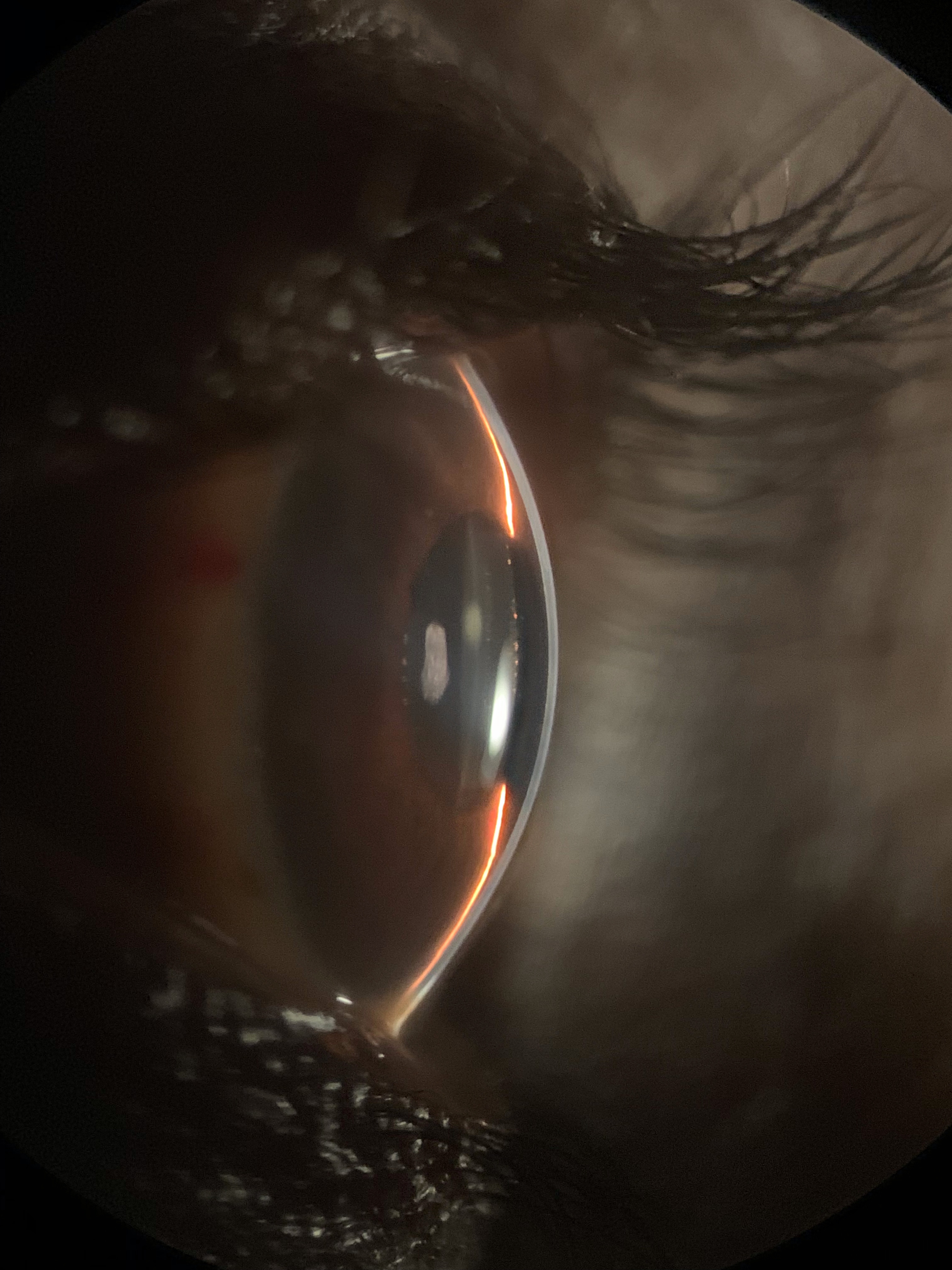